doc.: IEEE 802.15-17- 0287 -00-007a
May 2017
Project: IEEE P802.15 Working Group for Wireless Personal Area Networks (WPANs)

Submission Title: Explanation on PHY configuration related comments
Date Submitted: May 2017	
Source: Trang Nguyen, and Yeong Min Jang 
(Kookmin University)

Contact: +82-2-910-5068	E-Mail: yjang@kookmin.ac.kr	
Re:
Abstract:	D2 comments and resolutions
Purpose:	To explain the related comments on configuration of PHYs and MACs.
Notice:	This document has been prepared to assist the IEEE P802.15.  It is offered as a basis for discussion and is not binding on the contributing individual(s) or organization(s). The material in this document is subject to change in form and content after further study. The contributor(s) reserve(s) the right to add, amend or withdraw material contained herein.
Release:	The contributor acknowledges and accepts that this contribution becomes the property of IEEE and may be made publicly available by P802.15.
Slide 1
Kookmin University
Submission
doc.: IEEE 802.15-17- 0287 -00-007a
May 2017
Problem of Sequence number 
in PHY (SEQ)
Slide 2
Kookmin University
Submission
doc.: IEEE 802.15-17- 0287 -00-007a
May 2017
Problems of Sequence Number (SEQ)
Kookmin and NTU implement SEQ in the physical layer to support Asynchronous Communication
NTU’s term
Sequence number (SEQ)
Kookmin’s equivalent term
Asynchronous bit (Ab)

Panasonic implements SEQ in the MAC layer to support what?
In summary of the related sequence number in 802.15.7 std., for a beacon frame, the Sequence Number field shall specify a BSN. For a data, acknowledgment, or MAC command frame, the Sequence Number field shall specify a DSN that is used to match an acknowledgment frame to the data or MAC command frame.


Several terms that are related to the "sequence number" should be considered throughout this standard:
1- beacon-sequence number (BSN). This belongs to MAC
2- data-sequence number (DSN). This belongs to MAC
3- Sequence number (SEQ). This belongs to PHY
Slide 3
Kookmin University
Submission
doc.: IEEE 802.15-17- 0287 -00-007a
May 2017
NTU’s Sequence Number (SEQ)
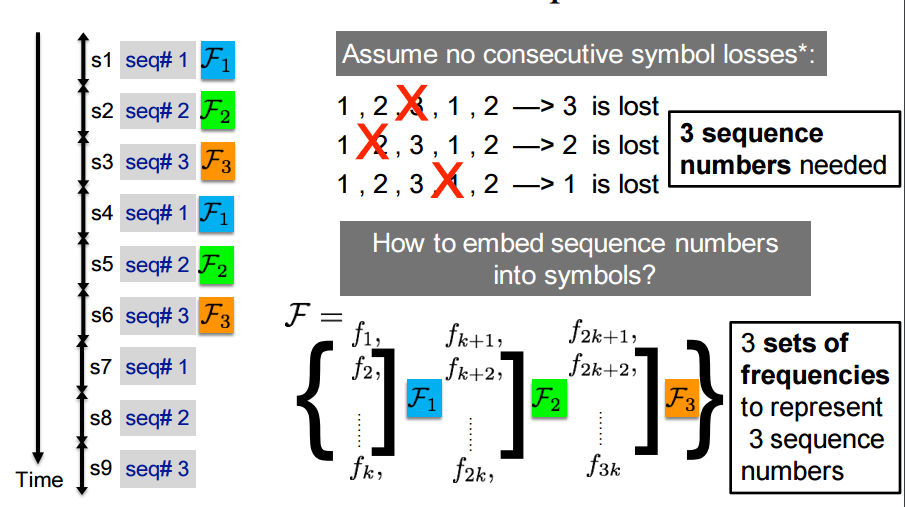 Sequence Number (SEQ) serves the purpose in the physical layer:
To mark numbering for a group of data frames => Support error detection (due to frame lost)
Slide 4
Kookmin University
Submission
doc.: IEEE 802.15-17- 0287 -00-007a
May 2017
NTU’s Sequence Number (SEQ)
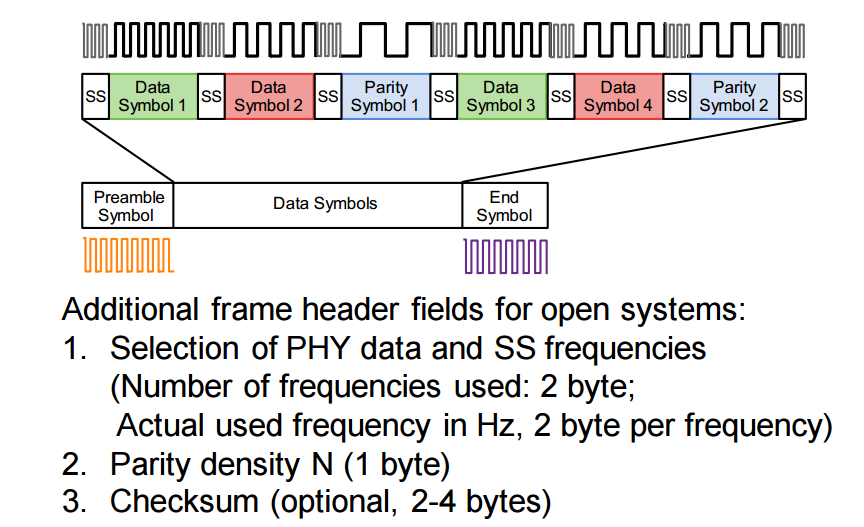 Sequence Number (SEQ) serves the purpose in the physical layer:
To mark numbering for a group of data frames (i.e. data symbols) => Support error detection (due to frame lost)
Slide 5
Kookmin University
Submission
doc.: IEEE 802.15-17- 0287 -00-007a
May 2017
Kookmin’s Asynchronous bit (Ab) in M-FSK mode
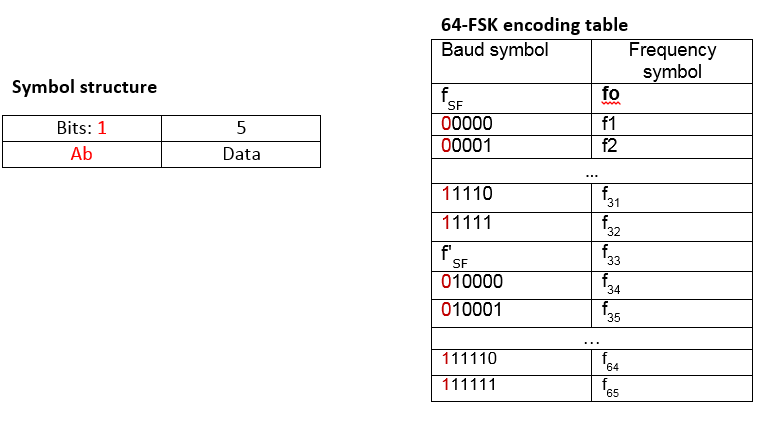 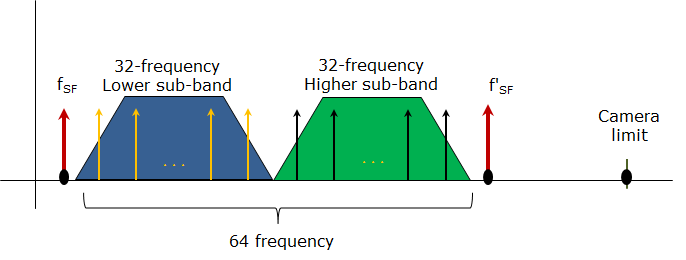 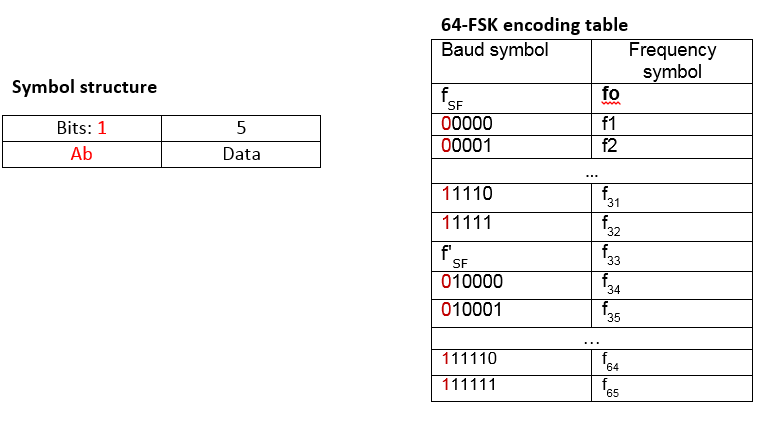 Figure 297– Symbol structure and 64-FSK encoding table (doc 16-0460r0)
The purpose of Asynchronous bit
To support Asynchronous communication (Rx downsampling under the variation of frame rate)
Slide 6
Kookmin University
Submission
doc.: IEEE 802.15-17- 0287 -00-007a
May 2017
Kookmin’s Asynchronous bit (Ab) in M-FSK mode
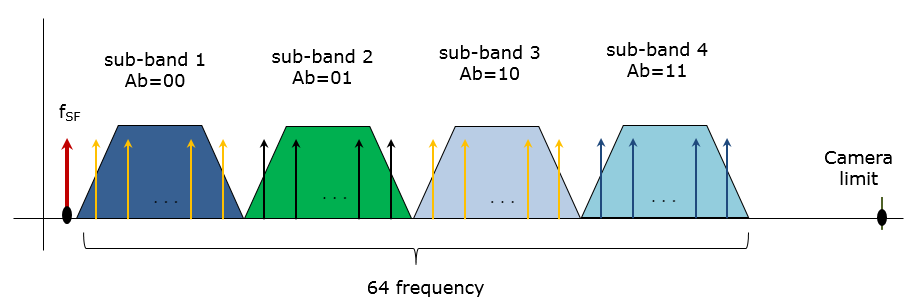 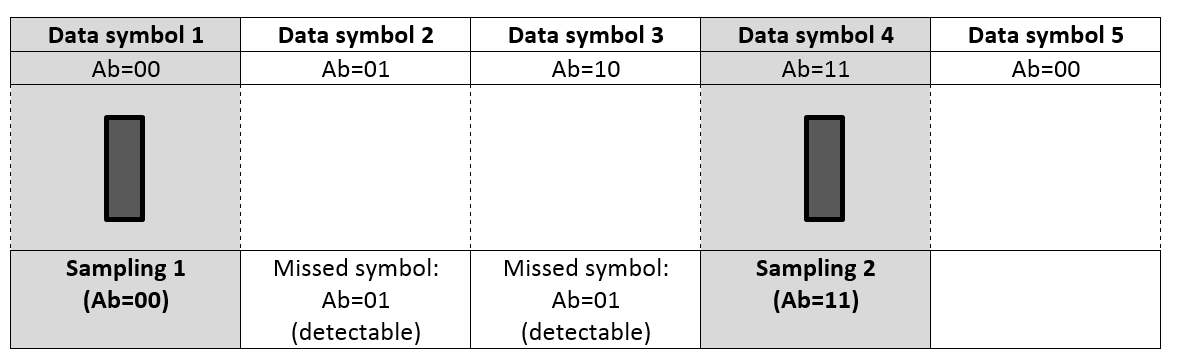 Asynchronous bits 
To support error detection caused by frame rate drop.
Slide 7
Kookmin University
Submission
doc.: IEEE 802.15-17- 0287 -00-007a
May 2017
Sequence number in M-FSK mdoes
Kookmin
Asynchronous bit (Ab)
NTU
Sequence number (SEQ) along with parity coding

During the meeting between Kookmin, Intel, and NTU, we have agreed that 
These two concept is equivalent. Seperating the frequency symbols into groups (using SEQ) equals to the insertion of bit (Ab) into every data subpacket.
Kookmin implements bit-level based SEQ
NTU implements 0.5 bit-level based SEQ
SEQ or Asynchronous bits, both serve two purposes of the PHY layer
To support Asynchronous communication
To support error detection caused by frame rate drop.
Slide 8
Kookmin University
Submission
packet (i-1)
packet (i+1)
packet i
DS i (1)
DS i (2)
DS i (N)
Ab(2)
Ab(1)
Payload
Ab(2)
Ab(1)
Preamble
doc.: IEEE 802.15-17- 0287 -00-007a
May 2017
Kookmin’s Asynchronous bit (Ab) in OOK modes
Asynchronous bits serve two purposes of the PHY layer
To support Asynchronous communication, allow Rx to merge incomplete data parts of a packet from different images into a complete packet. This helps to extend the maximum distance of communication. 
To support error detection caused by frame rate drop.
How many missing symbols can be detected?
1 Asynchronous bit	: None
2 Asynchronous bits	: 3 continuous missed symbols can be detected
3 Asynchronous bits	:  23 -1= 7 continuous missed symbols can be detected
Slide 9
Kookmin University
Submission
doc.: IEEE 802.15-17- 0287 -00-007a
May 2017
Summary of Panasonic’s previous PPDU format
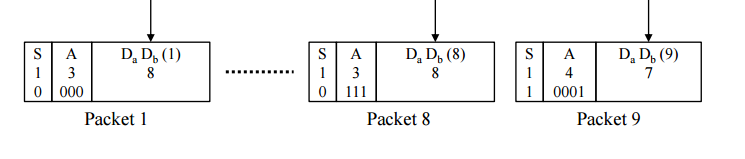 Figure: Panasonic’s Packet division – slide 16 – doc. 16/027r1
S (1 bit): major classification of PPDU types
A (1/2/3/4 bit): Specific type of the PPDU
This is equivalent to MCS-ID subfield of PPDU: to identify packet types
Panasonic introduces multiple packet formats (multiple types of PPDU)
To identify the format of a particular packet, Panasonic implements “addressing bits” that is a part of PHY header, being equivalent to MCS ID subfield.
Slide 10
Kookmin University
Submission
doc.: IEEE 802.15-17- 0287 -00-007a
May 2017
Panasonic’s PHY header subfield was moved to MAC layer
8.6.7.4.2 Packet PWM/PPM PSDU PHY Payload field
PSDU PHY Payload field contains packet address bits, data bits, and a stop bit.
(16-365r1)
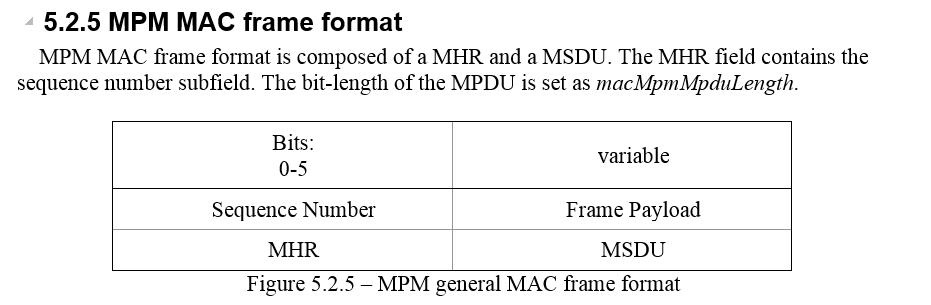 Nov-2016
(17-022r1)
March-2017
From our understanding, current “sequence number” serves the same purpose as the previous “packet header” 
This confuses me, because the MHR subfield (belonging to MAC layer) is used for the purpose that should be done in the PHY layer!
Slide 11
Kookmin University
Submission
doc.: IEEE 802.15-17- 0287 -00-007a
May 2017
Suggesting A solution…
Slide 12
Kookmin University
Submission
doc.: IEEE 802.15-17- 0287 -00-007a
May 2017
We suggest that Sequence Number should be a subfield of PHR
Panasonic’s 
MAC frame format
macMpmMpduLength
Panasonic’s
PHY frame format
phyMpmSnLength
Panasonic’s MHR should be PHR instead.
The flowchart to determine bit-length of the sequence number subfield does not change. Just replace the prefix mac to phy.
     for example: macMpmSnLength -> phyMpmSnLength
Slide 13
Kookmin University
Submission
doc.: IEEE 802.15-17- 0287 -00-007a
May 2017
More description of Sequence Number needed
The proposal from Panasonic lacks the details on how “sequence number” works. This is the reason why it confuses us between PHY and MAC frame format.

From my understanding, it is clear that Panasonic’s “sequence number” should belong to PHY.
Slide 14
Kookmin University
Submission
Slide 15
Kookmin University
Submission
doc.: IEEE 802.15-17- 0287 -00-007a
May 2017
Appendix:
Kookmin’s PHY configurations
Slide 16
Kookmin University
Submission
doc.: IEEE 802.15-17- 0287 -00-007a
May 2017
PHY modes Configuration
Different OCC PHY operating modes shall be configured via PHY PIB attributes
Slide 17
Kookmin University
Submission
doc.: IEEE 802.15-17- 0287 -00-007a
May 2017
PHY modes Configuration
Slide 18
Kookmin University
Submission
doc.: IEEE 802.15-17- 0287 -00-007a
May 2017
PHY modes Configuration
Slide 19
Kookmin University
Submission
doc.: IEEE 802.15-17- 0287 -00-007a
May 2017
C-OOK Configuration
The length of PSDU for C-OOK and CM-FSK is variable that is determined from a preamble to the next preamble. Thus no configuration is needed for PSDU length.
Slide 20
Kookmin University
Submission
doc.: IEEE 802.15-17- 0287 -00-007a
May 2017
CM-FSK Configuration
Slide 21
Kookmin University
Submission